Demographic Dividend Application in West and Central AfricaLatif Dramani University of Thies CREG-CREFAT
Context
2
Fertility in Sub-Saharan Africa
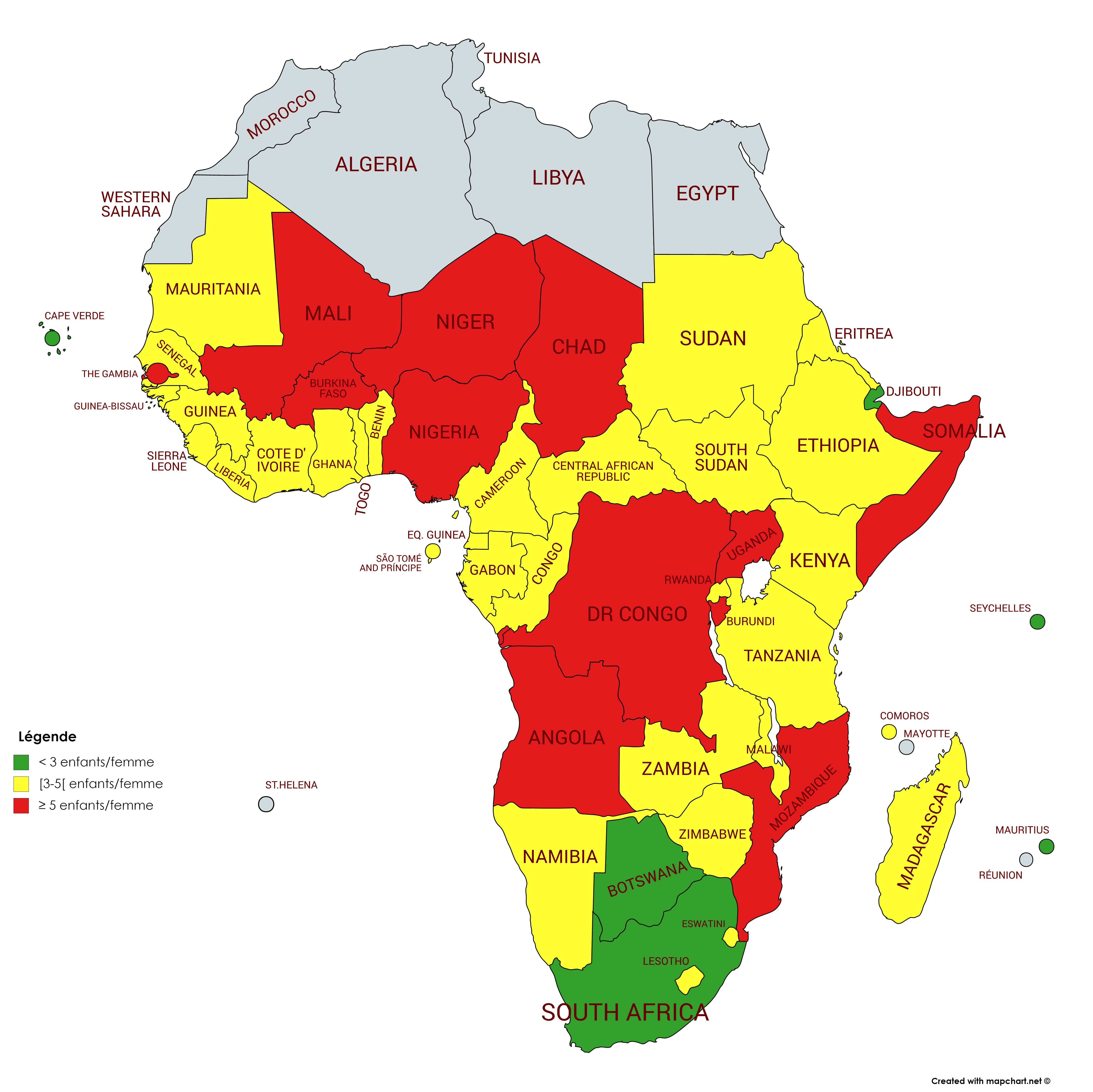 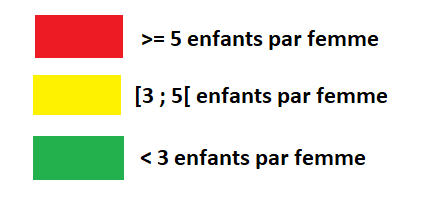 3
» » » Demographic Dividend in west and central africa
nta profiles
4
National transfer accounts (NTA): 
Definition
NTA are a method of measuring how consumption, labour productivity and economic dependence vary with age.

The goal is to improve understanding of how population growth and changing population age structure influence economic growth, gender and generational equity, public finances, and other important features of the macro-economy.

NTA show the age at which individuals become economically independent or dependent again.

They are based on Modigliani's life cycle theory (1954, 1963) and Samuelson's intergenerational models (1958), Diamond (1965)
5
NTA in West and Central Africa
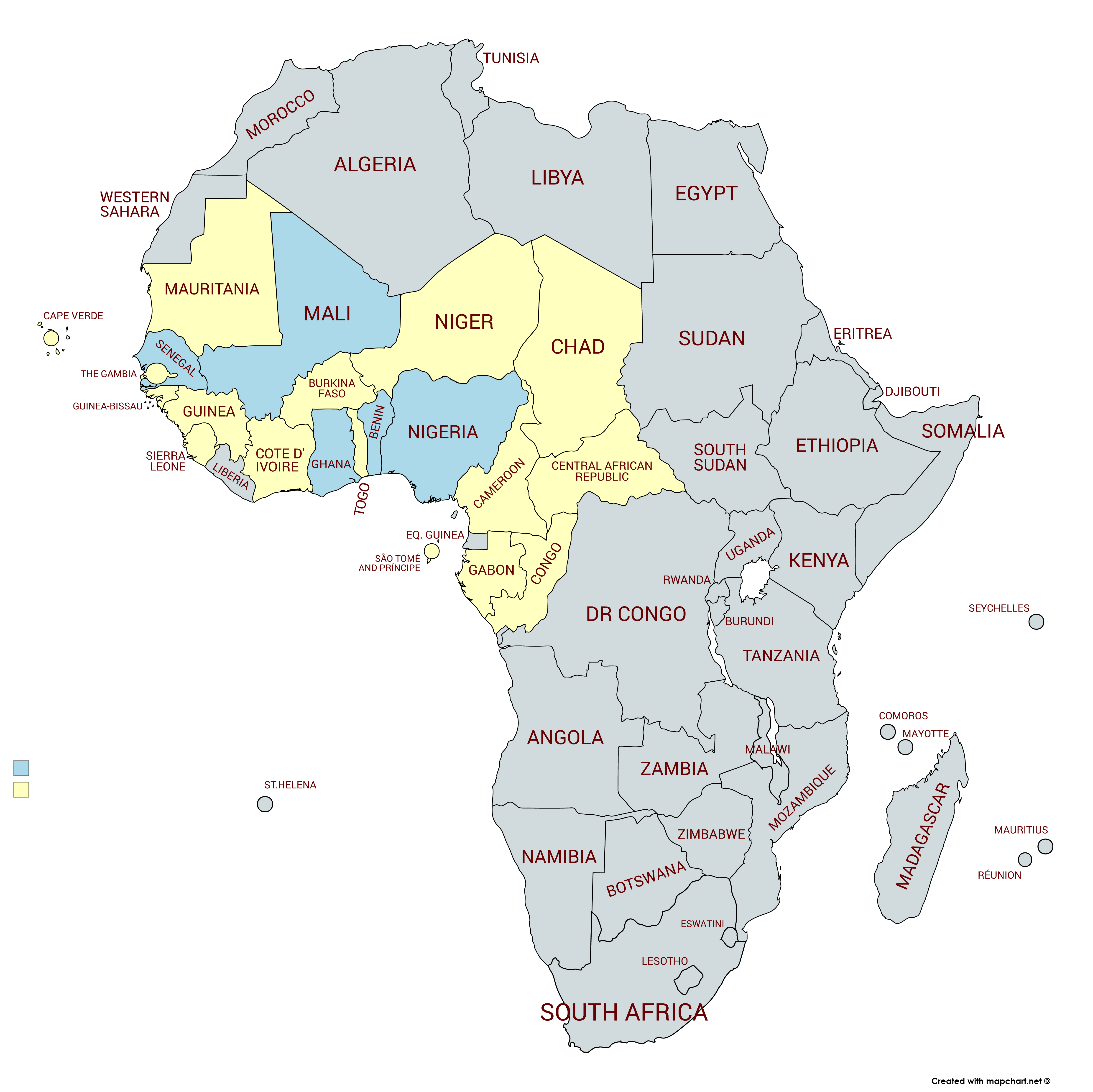 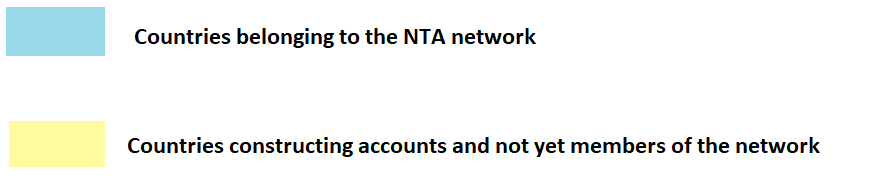 6
Per capita profiles of Consumption and Labor Income
West and Central Africa (WCA) - Base 2014
Subregions’ profile
WCA’s profile
31 years
CREG-CREFAT 2019
Aggregate profiles of Consumption and Labor Income
West and Central Africa (WCA) - Base 2014
West Africa
Central Africa
Deficit= 10
CREG-CREFAT 2019
» » » Demographic Dividend in west and central africa
Economic support ratio & DD
9
Economic Support Ratio
𝛾 
represents purchasing power of each age group
THE RATIO BETWEEN THE NUMBER OF EFFECTIVE PRODUCERS AND THE NUMBER OF EFFECTIVE CONSUMERS
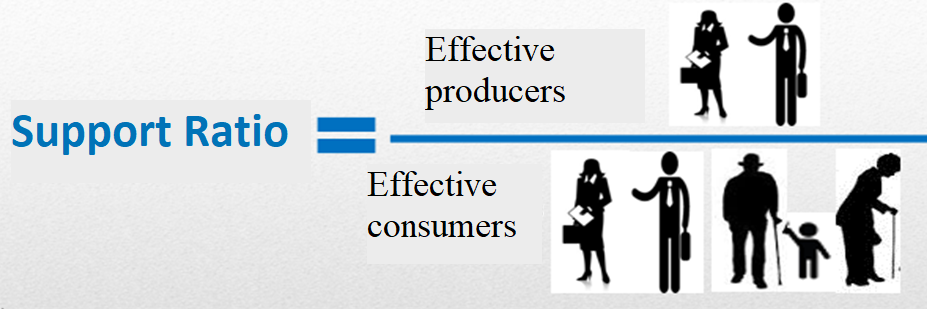 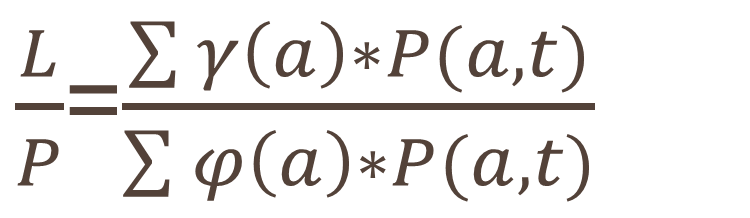 𝜑 
represents the distribution of consumption needs by age
THE GROWTH RATE OF THE SUPPORT RATIO REPRESENTS THE FIRST DEMOGRAPHIC DIVIDEND
10
Economic Support Ratio in West and Central Africa (WCA), 1950-2100
11
CREG-CREFAT 2019
Demographic Dividend Profile in West and Central Africa (WCA), 1950-2100
1995
1985
12
CREG-CREFAT 2019
» » » Perspectives
Projections of the support ratio according to fertility scenarios
Case of the West and Central Africa
13
Projections of the support ratio 
according to fertility scenarii
West and Central Africa
West Africa
CREG-CREFAT 2019
14
» » » ECONOMIC GAINS
Case of the West and Central Africa
15
Projections of Support Ratio (SR) and Demographic Dividend (DD)
16
CREG-CREFAT 2019
Gains of SR and DD 
on Economic Growth
17
CREG-CREFAT 2019
Policy Implications
Sub-Saharan Africa is well positioned to harness the demographic dividend

To do so, countries must accelerate the demographic transition while controlling population ageing

Implement proactive and structuring policies (labour market, SD and gender and DD-sensitive budgeting)
18
THANK YOU